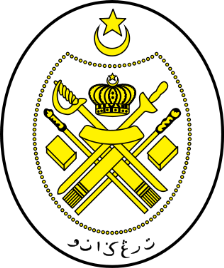 Jabatan Hal Ehwal Agama Terengganu
KHUTBAH MULTIMEDIA 
Siri: 26 / 2022
KELEBIHAN 10 HARI
AWAL ZULHIJJAH
24 Zulkaedah 1443  bersamaan   24 Jun 2022 
http://e-khutbah.terengganu.gov.my
Pujian Kepada Allah S.W.T.
الْحَمْدُ لِلَّهِ
Segala puji-pujian hanya bagi Allah S.W.T.
Syahadah
وَأَشْهَدُ أَنْ لا إِلَهَ إِلا اللهُ الْمَلِكُ الْحَقُّ الْمُبِيْنُ،
 وَأَشْهَدُ أَنَّ مُحَمَّدًا عَبْدُهُ وَرَسُوْلُهُ 
أَفْضَلُ الْخَلْقِ أَجْمَعِيْنَ،
Dan aku bersaksi  bahawa sesungguhnya tiada tuhan melainkan Allah, Yang Maha Memiliki, Yang Maha Benar lagi Jelas

Dan aku bersaksi bahawa junjungan kami Nabi Muhammad SAW hamba-Nya dan rasul-Nya, semulia-mulia sekelian penciptaan
Selawat Ke Atas Nabi Muhammad S.A.W
اَللَّهُمَّ صَلِّ وَسَلِّمْ عَلَى سَيِّدِنَا مُحَمَّدٍ أَشْرَفِ الأَنْبِيَاءِ وَالْمُرْسَلِيْنَ، وَعَلَى آَلِهِ وَأَصْحَابِهِ وَمَنْ تَبِعَهُمْ بِإِحْسَانٍ إِلَى يَوْمِ الدِّيْنِ
Ya Allah, cucurilah rahmat dan  kesejahteraan ke atas junjungan kami, Nabi Muhammad SAW semulia-mulia nabi dan utusan, dan ke atas keluarganya, para sahabatnya dan orang-orang yang mengikut mereka dengan baik hingga ke hari Kiamat
Pesanan Takwa
اتَّقُوْا اللهَ
 وَاعْلَمُوْا أَنَّ اللهَ مَعَ الْمُتَّقِيْنَ
Marilah sama-sama kita meningkatkan ketakwaan kepada Allah dengan melaksanakan segala suruhanNya dan meninggalkan segala laranganNya, ketahuilah bahawa Allah SWT sentiasa memberi pertolongan kepada orang-orang yang bertakwa
Tajuk Khutbah Hari Ini :
24 JUN 2022
Bersamaan
24 ZULKAEDAH 1443
Kelebihan 10 
Awal Zulhijjah
Hanya tinggal beberapa hari sahaja lagi kita akan memasuki bulan Zulhijjah
Salah satu bulan haram iaitu bulan yang dihormati dan dimuliakan oleh Allah
Bulan yang mana pada sepuluh hari awalnya mempunyai banyak kelebihan di sisi Allah
Sehingga Allah SWT bersumpah dengannya
Imam Ibnu Kathir berkata : Yang dimaksudkan ayat tersebut ialah fajar hari Nahar (Hari Raya Korban) dan malam sepuluh hari pertama bulan Zulhijjah
Sabda Rasulullah SAW
أَفْضَلُ أَيَّامِ الدُّنْيَا أَيَّامُ الْعَشْرِ
Yang Bermaksud : Hari yang paling utama di dunia adalah hari-hari sepuluh awal Zulhijjah.
(Hadis riwayat al Bazzar dan Ibnu Hibban)
Al Hafiz Ibnu Hajar Al-Asqolani  berkata :
“ Bahawa sebab-sebab kelebihan sepuluh hari pertama bulan Zulhijjah ialah : Terhimpun padanya segala ibadat utama iaitu : ibadat solat, puasa, sedekah dan ibadat haji, sedangkan perhimpunan beberapa ibadat dalam satu masa seperti ini, tidak ada pada masa-masa yang lain ”
Marilah sama-sama kita rebutkan peluang kelebihan yang ada pada sepuluh hari pertama bulan Zulhijjah ini, dengan memperbanyakan amalan-amalan yang baik sama ada yang wajib atau yang sunat
Sabda Rasulullah SAW 
yang bermaksud :
“Tidak ada amal soleh yang paling disukai oleh Allah daripada amal soleh yang dilakukan pada sepuluh hari ini (sepuluh hari pertama bulan Zulhijjah), para sahabat bertanya Ya Rasulallah : termasuk berjihad pada jalan Allah? Baginda SAW menjawab: termasuk berjihad pada jalan Allah, kecuali seseorang yang keluar berjihad dengan dirinya dan hartanya lalu dia tergugur mati syahid di medan perang”
(Hadis riwayat al-Bukhori)
Keterangan Hadis
Amalan-amalan soleh yang dilaksanakan pada sepuluh hari pertama bulan Zulhijjah adalah lebih baik dan lebih disukai Allah daripada berjihad, kecuali orang yang berjihad dan tergugur mati syahid dalam jihad tersebut.
Amalan-amalan yang dituntut pada sepuluh hari awal bulan Zulhijjah
Melaksanakan solat-solat fardu secara berjemaah dan memperbanyakkan solat sunat
PERTAMA
Amalan-amalan yang dituntut pada sepuluh hari awal bulan Zulhijjah
Berpuasa sunat sembilan hari awal bulan Zulhijjah
KEDUA
Sabda Rasulullah SAW
كَانَ رَسُوْلُ اللهِ صَلَّى اللهُ عَلَيْهِ وَآَلِهِ وَسَلَّم يَصُوْمُ تِسْعَ ذِى الْحِجَّةِ، وَيَوْمَ عَاشُوْرَاءِ، وَثَلَاثَةَ أَيَّامٍ مِنْ كُلِّ شَهْرٍ أَوَّلَ اثْنَيْنِ مِنَ الشَّهْرِ، وَالْخَمِيْسِ
Yang Bermaksud : Adalah Rasulullah SAW berpuasa sembilan hari bulan Zulhijjah, hari Asyura’, tiga hari setiap bulan dan hari Isnin awal bulan dan hari Khamis
(Hadis riwayat Abu Daud)
Ibnu Rajab al Hanbali berkata :
“

”Berpuasa pada sembilan hari pertama bulan Zulhijjah merupakan amalan yang selalu dilakukan oleh Abdullah ibnu Umar”
Ibnu Nawawi berkata :
“Bahawa berpuasa pada hari-hari tersebut sangat dituntut, terutama sekali berpuasa pada hari yang kesembilan iaitu hari Arafah bagi yang lain daripada orang yang mengerjakan haji”
Amalan-amalan yang dituntut pada sepuluh hari awal bulan Zulhijjah
Memperbanyakkan takbir, tahmid dan bertahlil pada hari-hari tersebut
KETIGA
Sabda Rasulullah SAW
مَا مِنْ أَيَّامٍ أَعْظَمُ عِنْدَ اللهِ سُبْحَانَهُ وَلَا أَحَبُّ إِلَيْهِ مِنَ الْعَمَلِ فِيْهِنَّ مِنْ هَذِهِ الأَيَّامِ الْعَشْرِ فَأَكْثِرُوْا فِيْهِنَّ مِنَ التَّهْلِيْلِ وَالتَّكْبِيْرِ وَالتَّحْمِيْدِ
Yang Bermaksud : Tiada hari yang paling agung di sisi Allah SWT dan tiada hari yang amalan padanya paling disukai Allah lebih daripada hari-hari yang sepuluh ini (sepuluh hari awal Zulhijjah), oleh itu maka perbanyakkanlah padanya tahlil, takbir dan tahmid ”.
(Hadis riwayat Ahmad)
Amalan-amalan yang dituntut pada sepuluh hari awal bulan Zulhijjah
Memperbanyakkan amalan-amalan sunat yang lain, seperti qiamullail, bersedekah, membaca al Quran, melakukan ibadat korban dan sebagainya, kerana amalan-amalan sunat merupakan amalan yang boleh mendekatkan diri seseorang hamba kepada Allah serta dicintai oleh Allah
KEEMPAT
Sabda Rasulullah SAW dalam sebuah  hadis Qudsi bahawa Allah SWT berfirman
 yang bermaksud  :
“…. dan hambaKu sentiasa mendekatkan dirinya kepadaKu dengan melakukan amalan-amalan sunat sehingga Aku mencintainya, maka apabila Aku mencintainya Aku akan menjaga telinga, mata, tangan dan kakinya. Jika ia meminta daripadaKu nescaya Aku memberikannya dan jika ia meminta perlindunganKu nescaya Aku melindunginya” .
(Hadis riwayat Bukhori)
Ibnu Rajab al Hanbali berkata :
“ Qiamullail pada sepuluh malam awal Zulhijjah adalah sunat yang sangat dituntut dan diriwayatkan berdoa padanya diperkenankan. Begitu juga apa yang dikatakan oleh Imam Syafie dan ulama-ulama lain.
KESIMPULAN
Rebutlah peluang yang ada pada sepuluh hari awal bulan Zulhijjah tahun ini seperti berpuasa sunat sembilan hari pada awal bulan, mendirikan solat secara berjemaah, qiamullail, bersedekah, berzikir, berdoa, berkorban dan sebagainya. Semua itu perlu dilakukan secara bersungguh-sungguh demi mendapat kelebihan yang dianugerahkan oleh Allah SWT pada hari-hari tersebut
Bagi mereka yang hendak melaksanakan ibadat korban, disunatkan untuk tidak memotong kuku dan mencukur rambut atau bulu bermula daripada 1 Zulhijjah sehingga selesai menyembelih korban
بَارَكَ اللهُ لِي وَلَكُمْ فِي الْقُرْآنِ الْعَظِيْمِ.
 وَنَفَعَنِي وَاِيِّاكُمْ بِمَا فِيْهِ مِنَ الآيَاتِ وَالذِّكْرِ الْحَكِيْمِ.
وَتَقَبَّلَ الله مِنِّي وَمِنْكُمْ تِلاوَتَهُ اِنَّهُ هُوَ السَّمِيْعُ الْعَلِيْمُ.
أقُوْلُ قَوْلِي هَذا وَأَسْتَغْفِرُ اللهَ الْعَظِيْمَ لِيْ وَلَكُمْ
 وَلِسَائِرِ الْمُسْلِمِيْنَ وَالْمُسْلِمَاتِ وَالْمُؤْمِنِيْنَ وَالْمُؤْمِنَاتِ
 فَاسْتَغْفِرُوْهُ إنَّهُ هُوَ الْغَفُوْرُ الرَّحِيْمُ.
Doa Antara Dua Khutbah
آمِينَ ، يَا مُوَفِّقَ الطَّائِعِينَ
وَفِّقنَا لِطَاعَتِكَ أَجمَعِينَ
وَتُب عَلَينَا وَعَلَى المُسلِمِينَ
وَاغفِر ذَنبَ مَن يَقُولُ: «أَستَغفِرُ اللهَ» العَظِيمَ
وَنَستَغفِرُ اللهَ
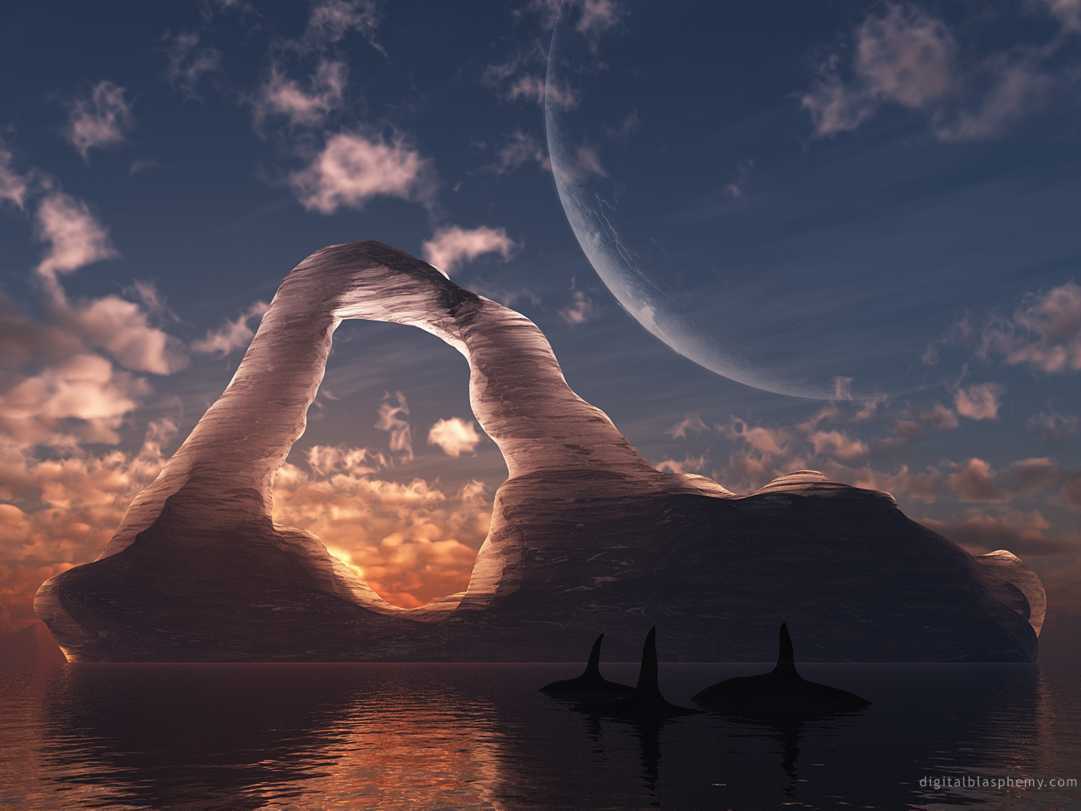 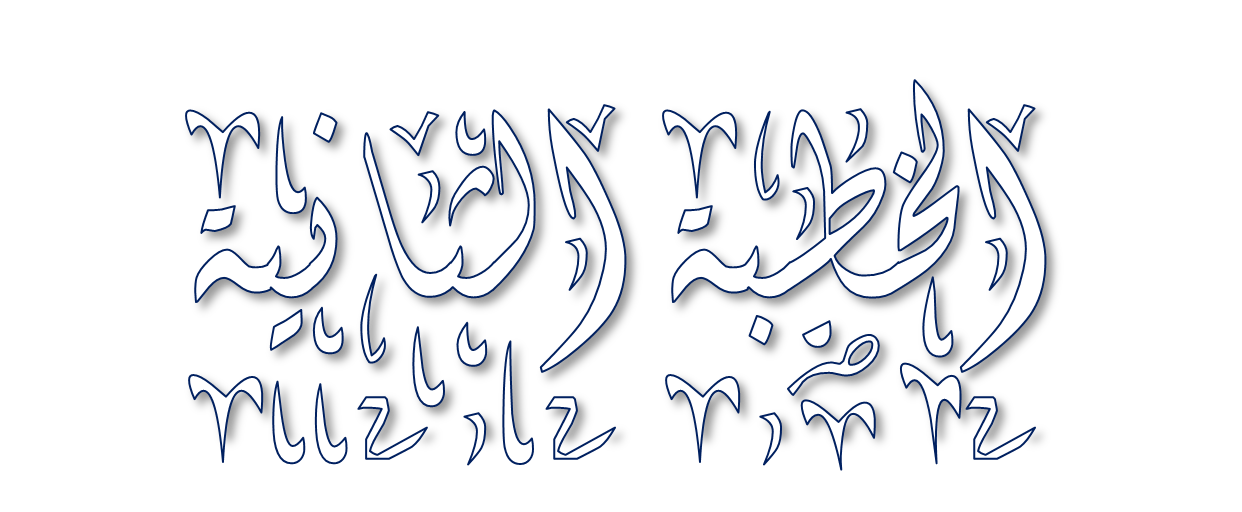 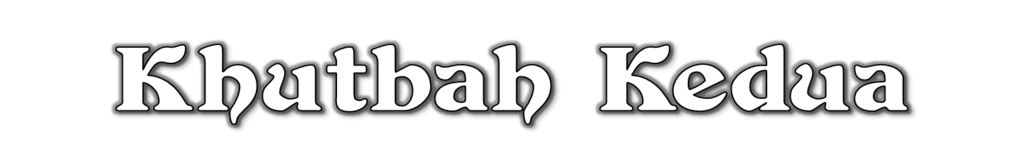 Pujian Kepada Allah S.W.T.
الْحَمْدُ لِلَّهِ
Segala puji-pujian hanya 
bagi Allah S.W.T.
Syahadah
وَأَشْهَدُ أَن لآ إِلَهَ إِلاَّ اللهُ وَحْدَهُ لاَ شَرِيْكَ لَهُ، وَأَشْهَدُ أَنَّ سَيِّدَنَا مُحَمَّدًا عَبْدُهُ وَرَسُوْلُهُ.
Dan aku bersaksi  bahawa sesungguhnya tiada tuhan melainkan Allah, Yang Maha Esa, tiada sekutu bagi-Nya, dan juga aku bersaksi bahawa junjungan kami (Nabi) Muhammad (S.A.W) hamba-Nya dan rasul-Nya.
Selawat Ke Atas 
Nabi Muhammad S.A.W
اللَّهُمَّ صَلِّ وَسَلِّمْ وَبَارِكْ عَلَى سَيِّدِنَا مُحَمَّدٍ، وَعَلَى آلِهِ وَأَصْحَابِهِ أَجْمَعِيْنَ
Ya Allah, cucurilah rahmat, kesejahteraan dan keberkatan ke atas junjungan kami (Nabi) Muhammad (S.A.W) dan ke atas keluarganya dan sekalian para sahabatnya.
Seruan Takwa
اتَّقُوا اللَّهَ فَقَدْ فَازَ الْمُتَّقُوْنَ
Bertakwalah kepada Allah dengan sebenar-benarnya, sesungguhnya berjayalah orang-orang yang bertaqwa.
Seruan
Memperbanyakkan ucapan selawat dan salam kepada Rasulullah SAW
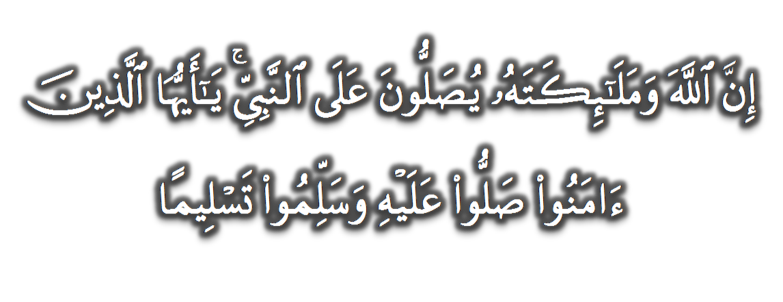 (Surah Al-Ahzab : Ayat 56)
“Sesungguhnya Allah Taala Dan Para MalaikatNya Sentiasa Berselawat Ke Atas Nabi (Muhammad).
Wahai Orang-orang Beriman! Berselawatlah Kamu 
Ke Atasnya Serta Ucapkanlah Salam Sejahtera Dengan Penghormatan Ke Atasnya Dengan Sepenuhnya”.
Selawat
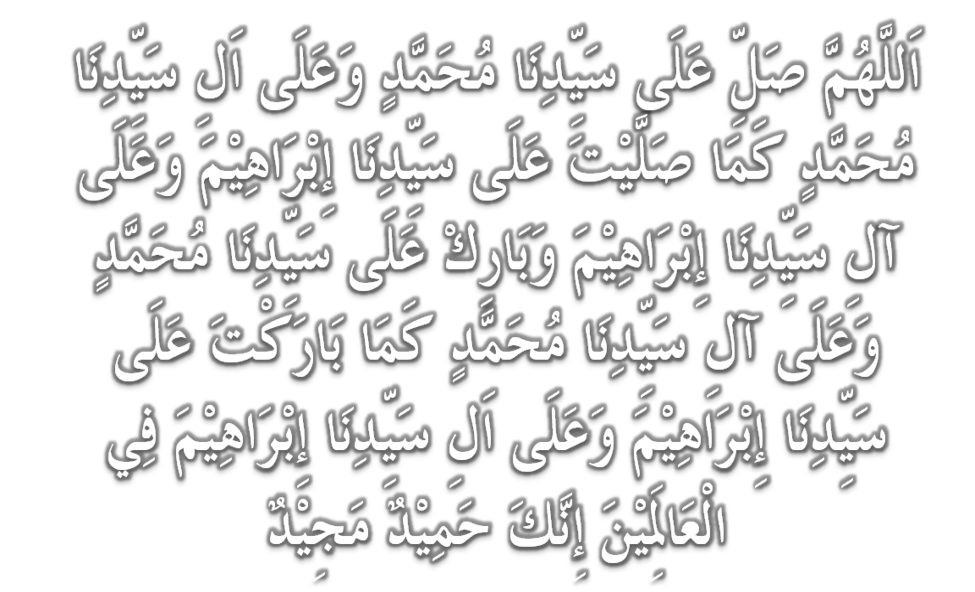 DOA
اللَّهُمَّ اغْفِرْ لِلْمُؤْمِنِيْنَ وَالْمُؤْمِنَاتِ، وَالمُسْلِمِيْنَ وَالْمُسْلِمَاتِ الأَحْيَاءِ مِنْهُمْ وَالأَمْوَات، 
إِنَّكَ سَمِيْعٌ قَرِيْبٌ مُجِيْبُ الدَّعَوَات.
اللَّهُمَّ ادْفَعْ عَنَّا الْبَلاءَ وَالْوَبَاءَ وَالْفَحْشَاءَ
 مَا لا يَصْرِفُهُ غَيْرُكَ
DOA
اللَّهُمَّ إِنَّا نَعُوذُ بِكَ مِنَ البَرَصِ وَالْجُنُونِ وَالْجُذَامِ وَمِن سَيِّئِ الأَسْقَامِ. 

اللَّهُمَّ اشْفِ مَرْضَانَا وَارْحَمْ مَّوْتَانَا، وَالْطُفْ بِنَا فِيمَا نَزَلَ بِنَا
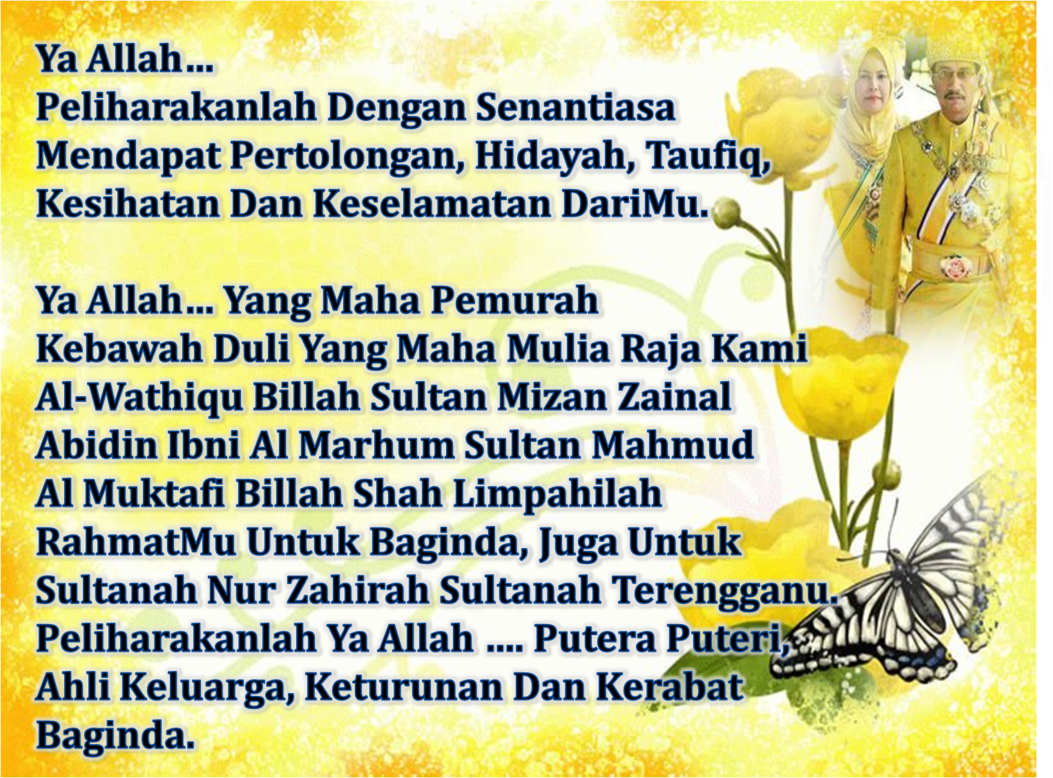 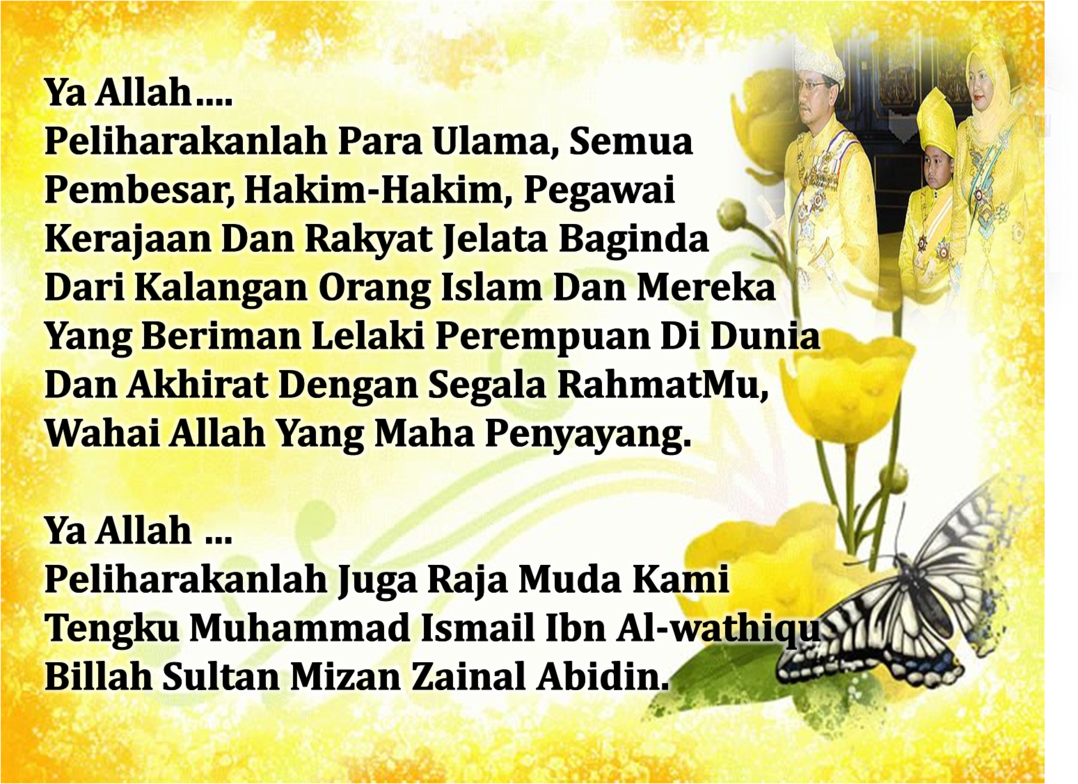 DOA …
Ya Allah, kurniakan kami agar cintakan keimanan. Jadikanlah ia perhiasan hati kami. Pahatkanlah dalam diri kami, rasa benci kepada kekufuran, kefasikan, dan kemaksiatan. Masukkanlah kami ke dalam golongan orang yang mendapat petunjuk. Tunjukkanlah kami kebenaran itu sebagai kebenaran, dan kurniakan kami dapat mengikutinya. Dan tunjukkanlah kami kebatilan itu sebagai kebatilan, dan kurniakan kami untuk menjauhinya. Janganlah Engkau jadikan kami terkeliru, menyebabkan kami menyimpang dari kebenaran. Jadikanlah kami terus kekal istiqamah atas kebenaran.

Ya Allah, pertautkanlah hati-hati kami. Baikilah hubungan sesama kami. Tunjuklah kami jalan-jalan keselamatan dan kesejahteraan.
DOA PENUTUP…
رَبَّنَا آتِنَا فِي الدُّنْيَا حَسَنَةً وَفِي الآخِرَةِ حَسَنَةً 
 وَقِنَا عَذَابَ النَّارِ.
Kurniakanlah Kepada Kami Kebaikan Di Dunia Dan Kebaikan Di Akhirat Serta Hindarilah Kami Dari Seksaan Neraka


 وَصَلَّى اللهُ عَلىَ سَيِّدِنَا مُحَمَّدٍ وَعَلىَ آلِهِ وَصَحْبِهِ وَسَلَّمْ.
 وَالْحَمْدُ للهِ رَبِّ الْعَالَمِيْنَ.
عِبَادَ اللهِ!

اُذْكُرُوْا اللهَ الْعَظِيْمَ يَذْكُرْكُمْ، 

وَاشْكُرُوْهُ عَلَى نِعَمِهِ يَزِدْكُمْ،


وَلَذِكْرُ اللهِ أَكْبَرُ، وَاللهُ يَعْلَمُ مَا تَصْنَعُوْنَ
قُوْمُوْا إِلَى صَلاتِكُمْ،

 يَرْحَمْكُمُ الله